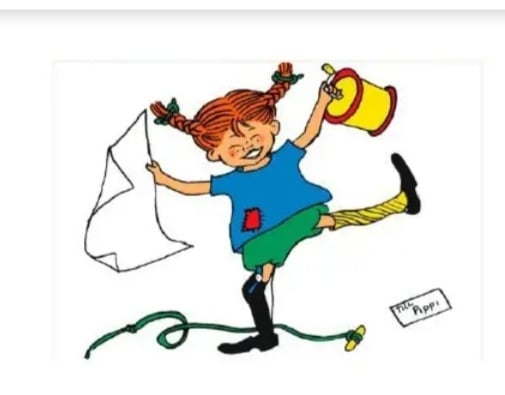 ЛИКОВНА КУЛТУРА
Преобликовање материјала или предмета њиховим спајањем лампа „Пипи Дуга Чарапа“
Од материјала потребни су:
Картонска кутија.
Двије ролне од тоалет папира.
Двије тканине.
Љепило.
Маказе.
Дрвена бојица и црни фломастер.
Вуница наранџасте или црвене боје.
Папир у боји.
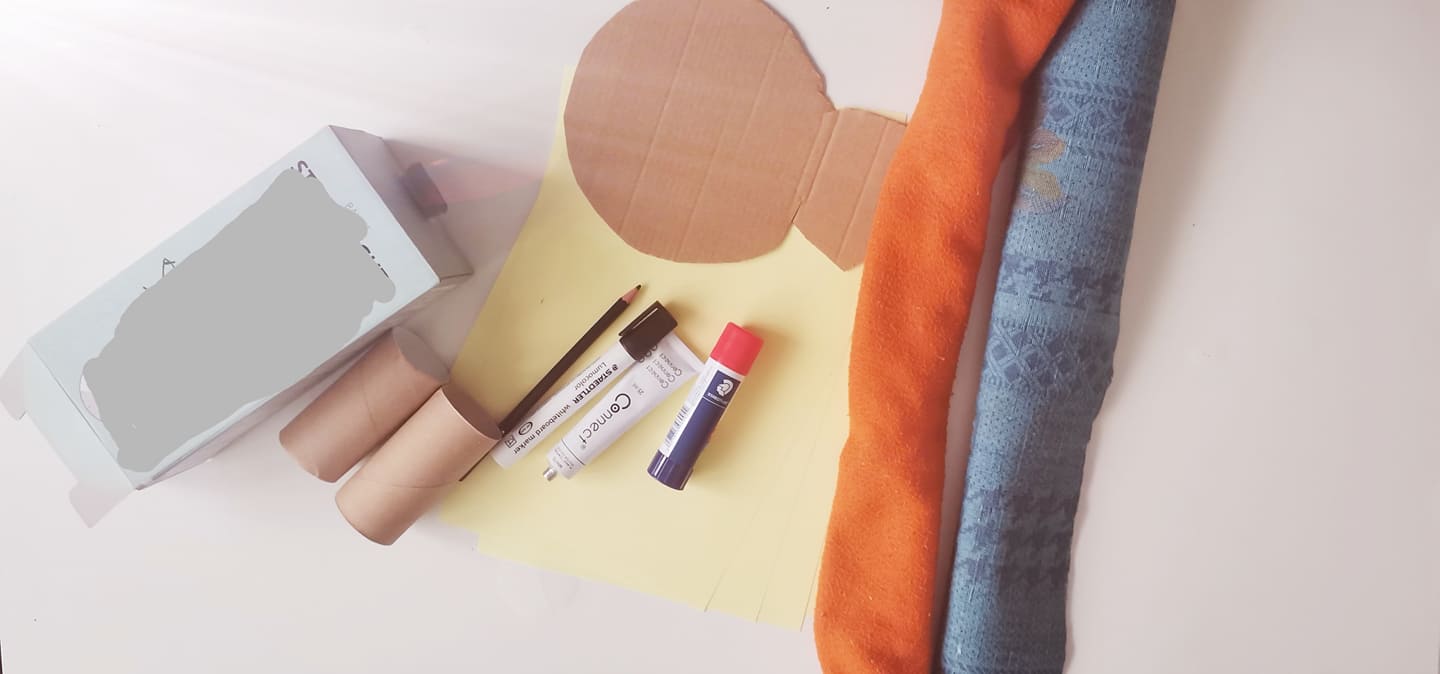 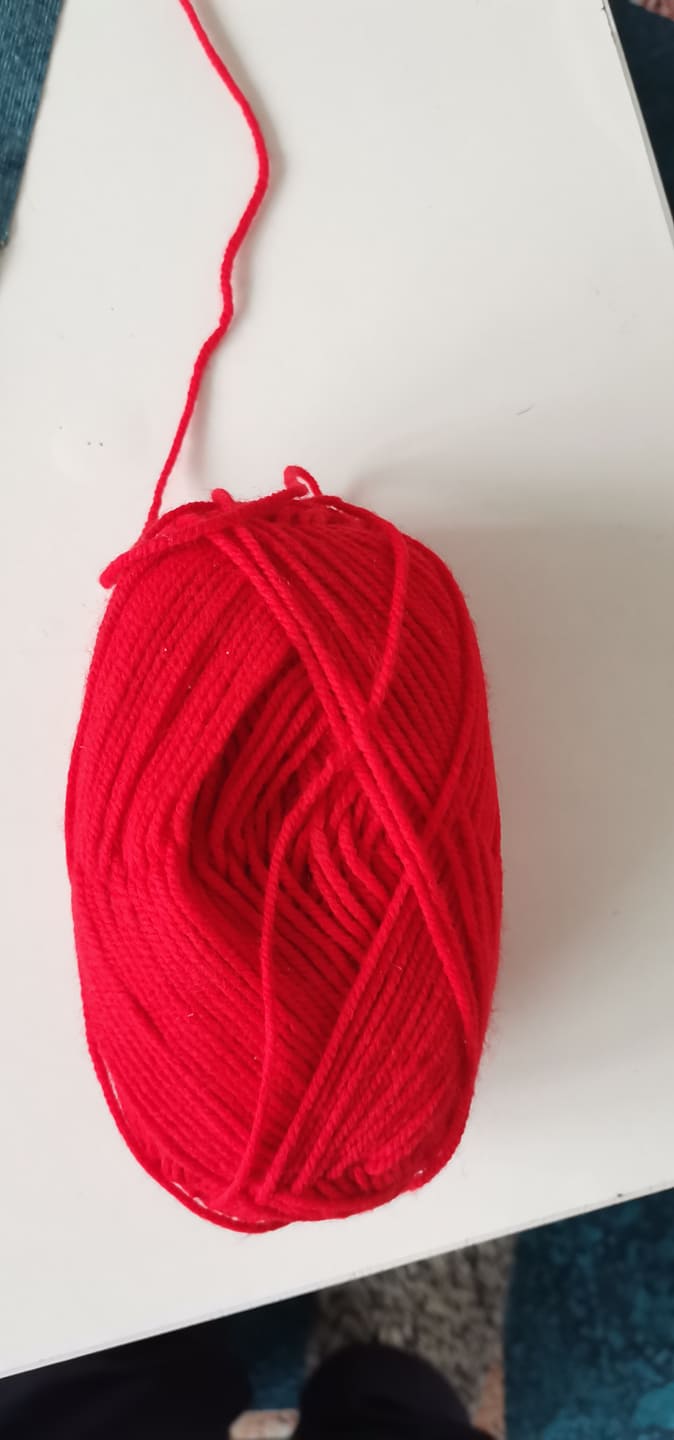 Кораци израде:
корак:
Исјећи кутију тако да на средини буде празнина у облику правоугаоника. Кутију облијепити жутим папиром.
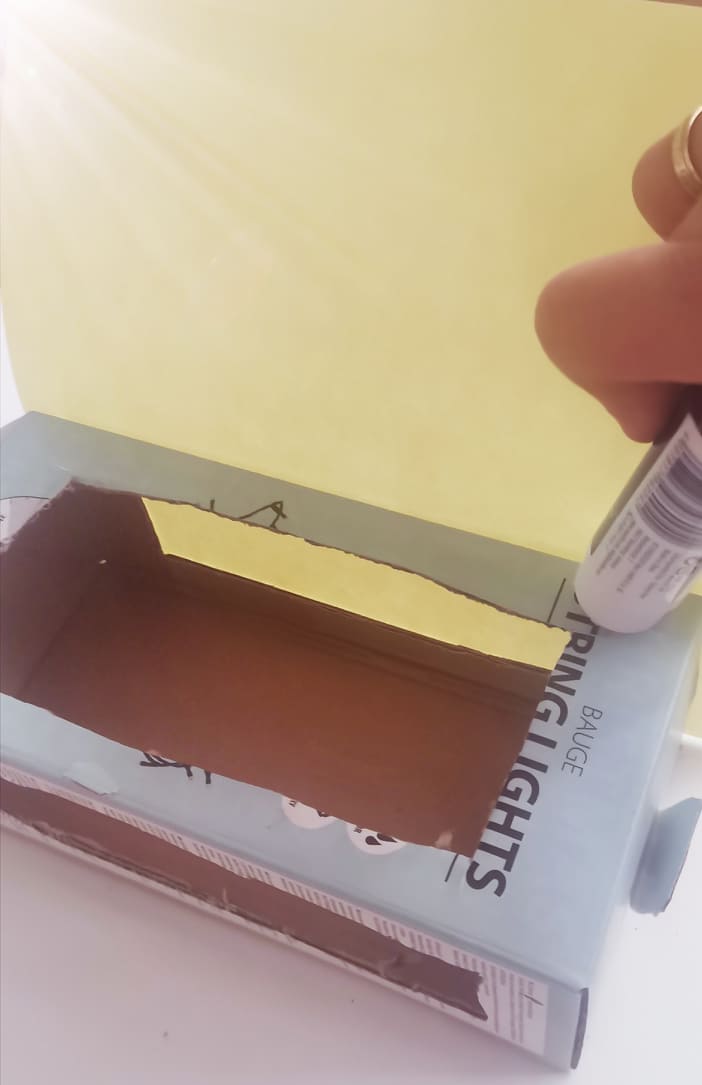 3. корак: 
Исјећи картон у облику круга, на њега налијепити бијели папир, на којем ћете црним фломастером исцртати очи, нос и уста.
2. корак:
Ролне од тоалет папира исјећи по рубовима, пресавити и залијепити на кутију.
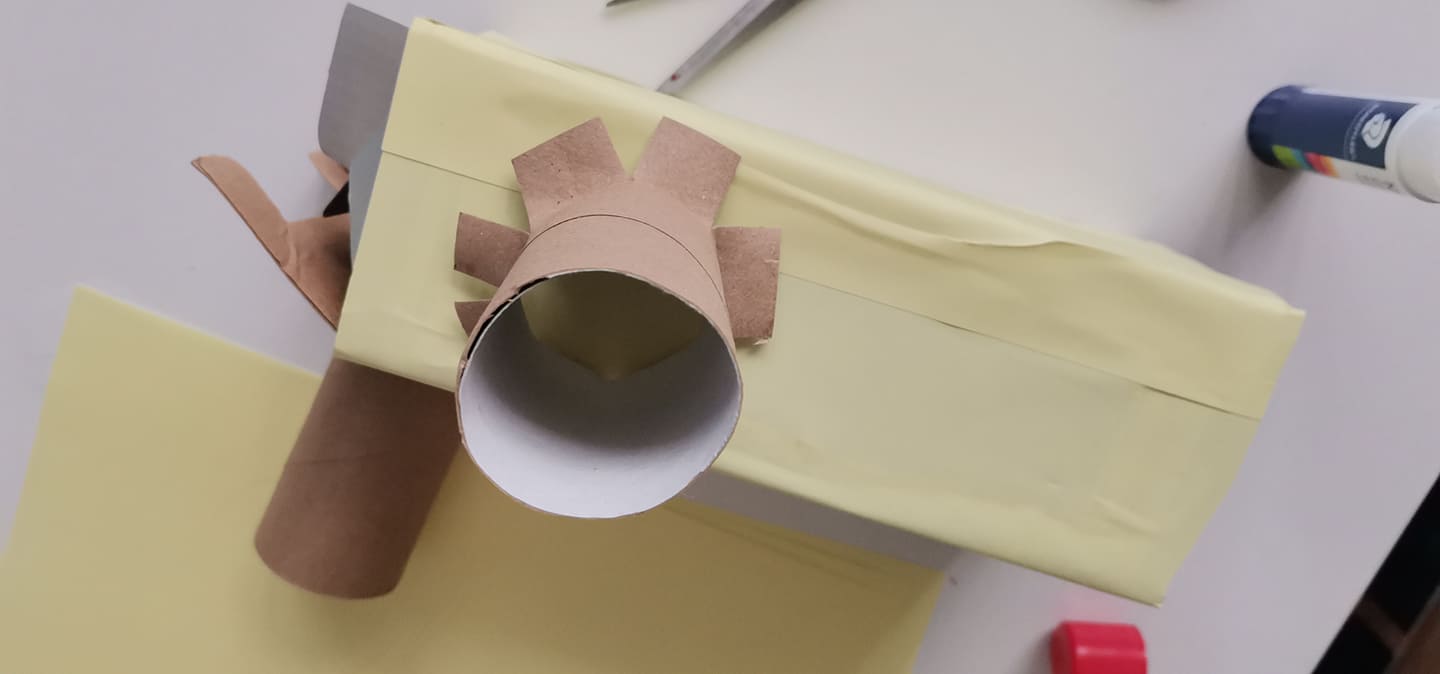 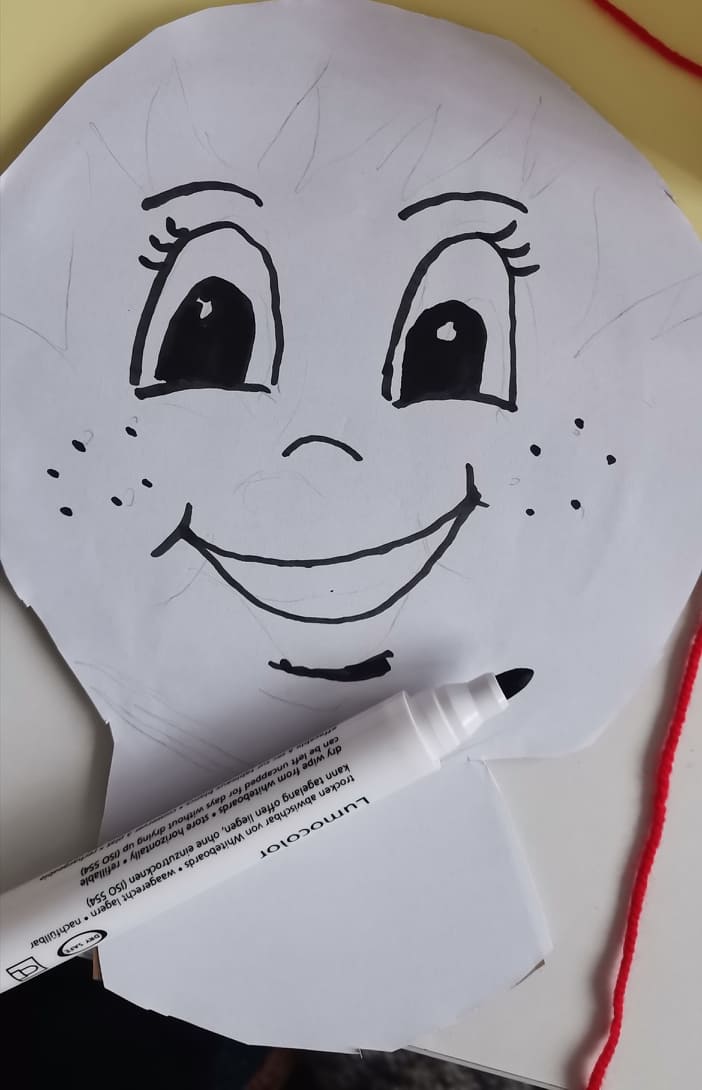 4. корак:
На рубу картона лијепити вуницу, која представља Пипину косу. Пошто завршите главу налијепите је на кутију која представља тијело.
5. корак:
Тканине уролати и залијепити тако да добијеш облик ваљка. Залијепити их на доњи дио кутије и тако направити ноге.
6. корак:
У кутију убаци лампице и добићеш Пипи лампу.
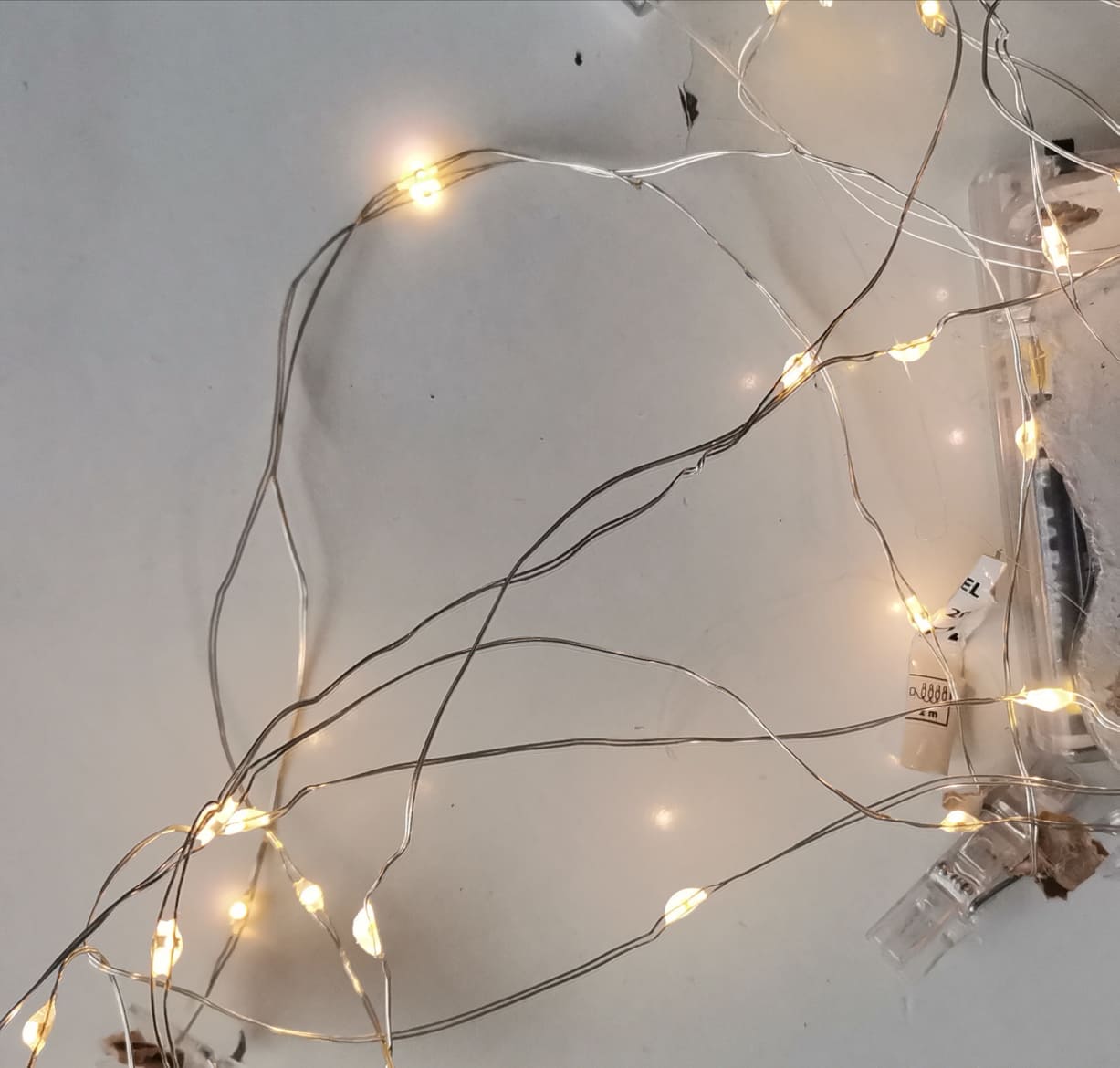 ХВАЛА ЗА ПАЖЊУ!